DIAMOND-PATH FRAMEWORK
© Leonard Walletzký
Outline
Introduction
Presentation aims
Motivation
Service Systems Reference Model
Organization
Predictive behaviour
Universal modelling
Meta-modelling
Context-specific classification
See – Recognize – Organize – Do
Reflexion
Usability
Follow-up Efforts
Presentation Aims
Introduce Diamond-Path Framework as is
Initiate a discourse on usefulness
Show current follow-up efforts, state-of-the-art
Diamond-Path FrameworkWhat is it?
Paradigm aimed to help understand and act in a service-system environment
Theoretical concept
4 diamond-shaped models
Attention 
Focussing
Cognitive 
Elements
Agent-Team
Organization
Predictive
Behaviour
Universal modelling
CMM
metrics for process and products quality measurement
descriptions exists
experience from the past
capability of continualprocess improvement
base for process monitoring
comparing of projects
ad hoc, 
non-formal
How long does it take for regular ISs to adjust 
in order to support newly optimized processes?
Current Modelling Tools
Current CASE tools, BPMT, PMT, … allow to record only such objects and relationships, which had their creators in minds in the time when they were developing the tool.
Objects and relationships, we focus on when modeling various aspects of business, are continually changing.
Problem of effective communication within any IT project lies nearly always on boundaries of capability of a given modeling tool (… thus the model doesn’t represent the reality appropriately)
Except of some isolated cases, there are only few ways to extend used MT by constructs which are needed for current specific requirements.
A problem arises in integration of some partial views into one common view.
Meta-modelling
Ability to develop and adjust domain-specific modelling tools
Helps to construct the domain in terms comprehensible to domain experts
Hierarchy of modelling tools
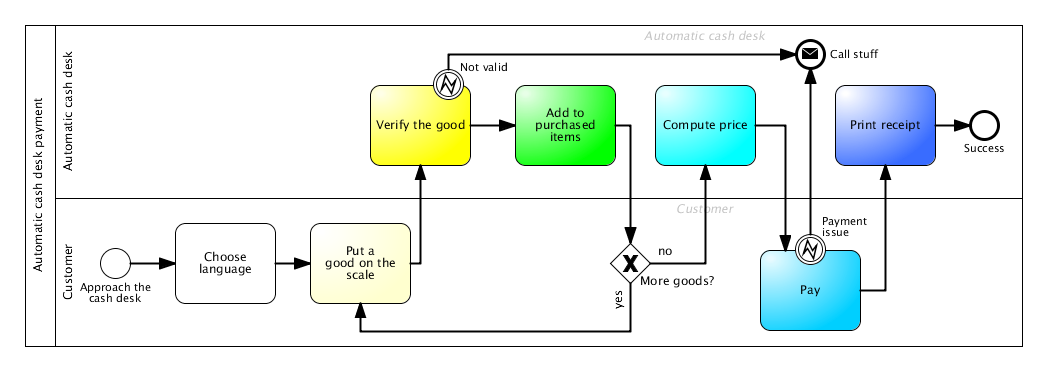 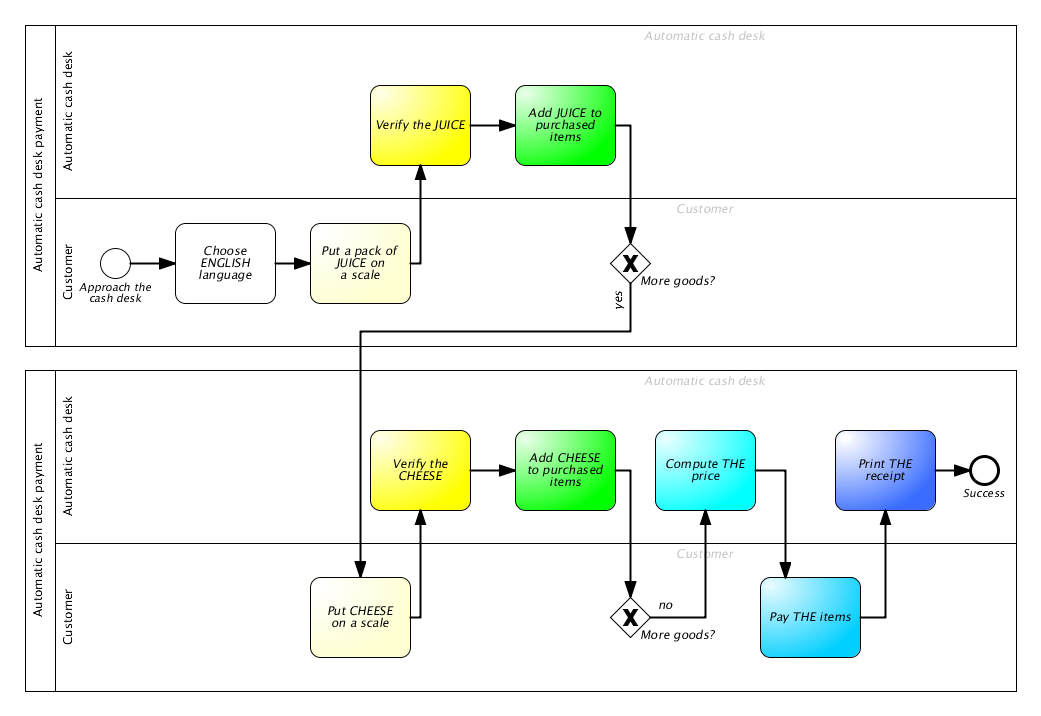 How do we model reality in our heads?
We identify...
Object
-s
...we find interesting
Then, we find...
Relationship
-s
...between our...
Object
-s
Each relationship can connect multiple objects...
Relationship
Relationship
Relationship
Object
Object
Object
...and each object can be present in multiple connections.
Each relationship can connect multiple objects...
Relationship
projection
Object
...and each object can be present in multiple connections.
Which objects do we find interesting for modelling?
Relationship
Category
Rule
Operation
MENTION – USE duality
Relationship
P
R
Category
Object
Rule
R
R
R
Operation
Diamond of Attention Focussing
Relationship
P
R
Category
Object
Rule
R
R
R
characteristic
characteristic
characteristic
characteristic
Operation
Diamond of Attention Focussing
Objects and relationships between them
Mention-use duality
Modelling a modelling tool 
Referring to itself
Relationship
R
P
Category
Object
Rule
R
R
R
characteristic
characteristic
characteristic
characteristic
Operation
Classification example
killing
killing
Juliet
Romeo
In love with
In love with
killing
Paris
We can see that some connections are somehow similar – they belong to the same category:
killing
killing
Juliet
Romeo
In love with
In love with
killing
Paris
It‘s possible to classify everything we see in the diagram. But how to classify our objects?
killing
killing
Juliet
Romeo
In love with
In love with
killing
Paris
We could certainly divide the objects to men and women:
killing
killing
Juliet
Romeo
In love with
In love with
killing
Paris
But won‘t it be more useful to show, which chatacter belongs to the house of Montague and which one to the house of Capulet?
killing
killing
Juliet
Romeo
In love with
In love with
killing
Paris
It probably depends on a context – a mental model we want to build. Sometimes, both categorizations may be useful:
killing
killing
Juliet
Romeo
In love with
In love with
killing
Paris
Classifications are blurredGood or bad?
Certainty
Items (= objects as such, not their constructs) belongs to a category with a given certainty
Category
CI-connection
Item
Attention
The fact is manifested with a certain attention in a given context
Category
CI-connection
Item
Context
Manifestation
R-edges
In some cases, it might be also useful to mention non-trivial concepts – contexts, categories, classifications or manifestations
Romeo killing Romeo
Juliet killing Juliet
Resulting in
Romeo in love with Juliet
Juliet belonging to Capulets
Romeo belonging to Monteques
Fact2
Fact3
Fact1
<fact1> and <fact2> and <fact3>
Story plot
Belonging to
R-edges
Category
R
CI-connection
Item
Context
R
R
R
Manifestation
Context base
Context serves as a model. The base edge defines the set of categories to classify its items to
Category
base
R
CI-connection
Item
Context
R
R
R
Manifestation
Example modelling tool: ERD
Attribute
Cardinality
Name
Entity attributes
Relationship
Entity
Participants
Associative entity
Attribute
Cardinality
Name
Entity attributes
Relationship
Entity
Participants
Associative entity
Forms category base for:
Phone no.
Date of birth
Name
Person
Attribute
Cardinality
Name
Entity attributes
Relationship
Entity
Participants
Associative entity
Here is a little more complex example of a model created in modelling tool above.
Phone no.
Name
Id
Date of birth
Working in
*
Company
Name
Person
*
Interconnected models
The same object classified to different categories, manifested in different context
Class diagram 1
ERD 1
Class diagram 1: Context
ERD 1: Context
Customer
Customer
-name: string
-address: string
-invoices: Invoice[]
1
Inv. As Class in CD1: Manifestation
Inv. As Entity in ERD 1: Manifestation
0..*
Invoice
Invoice as Class: CI-connection
Invoice as Entity: CI-connection
Invoice
-cust: Customer
-good: string
-amount: int
-singlePrice: float
Entity: Category
Invoice: Item
Class: Category
-getTotal (): float-print(): void
Diamond of Agent-Team Organization
Goal
follower
establisher
Agent
learner
author
collaborator
superior
Activity
Goal
follower
establisher
Action
Agent
Flow
organizer
organizer
member
member
learner
author
collaborator
superior
Activity
Goal
reaching
reaching
fulfilling
fulfilling
follower
establisher
Action
Agent
Flow
organizer
organizer
member
member
learner
author
collaborator
superior
focusing
covering
Activity
GBS
Goal
reaching
reaching
fulfilling
fulfilling
follower
establisher
composite
Action
Agent
Flow
organizer
organizer
member
member
learner
author
collaborator
superior
focusing
covering
Activity
detail
R22
GBS
Goal
reaching
reaching
fulfilling
fulfilling
follower
establisher
composite
R11
Action
Agent
Flow
organizer
organizer
member
member
learner
author
collaborator
superior
focusing
covering
Activity
detail
R33
R22
GBS
Goal
reaching
reaching
fulfilling
fulfilling
follower
establisher
composite
R11
Action
Agent
Flow
organizer
organizer
member
member
learner
author
collaborator
superior
focusing
covering
R01
R02
Activity
detail
R33
Diamond of OrganizationSummary
R22
GBS
Goal
reaching
Matrix-based organization: Action vs. Flow
Activity vs. Action / Flow
R-edges
reaching
fulfilling
fulfilling
follower
establisher
composite
R11
Action
Agent
Flow
organizer
organizer
member
member
learner
author
collaborator
superior
focusing
covering
R01
R02
Activity
detail
R33
fulfilling
recorded in
forming / formed by
occuring within
addressing
solved by
achievable within
achievable by
Identified within
creatable within
creatable by
Model records.
Agent wishes, defines, does.
Composites
R-edges
Diamond of Predictive Behaviour
Depicts the motivation of agents to DO
Everything can be seen as a requirement
Forming and being formed by behavioral patterns
Models as a system memory
Diamond-Path FrameworkOverview
R22
GBS
Relationship
Goal
Category
reaching
reaching
fulfilling
base
fulfilling
Attention 
Focussing
Cognitive 
Elements
Agent-Team
Organization
Predictive
Behaviour
follower
establisher
R
P
R
composite
R11
Category
Action
Object
Agent
Rule
Flow
R
R
CI-connection
Item
Context
R
organizer
organizer
R
member
member
learner
author
collaborator
superior
focusing
R
covering
characteristic
characteristic
characteristic
characteristic
R
R01
R02
Operation
Activity
Manifestation
detail
R33
Reflection
Do you find it interesting?
And useful?
Why has it remained a pure theoretical concept?
Is it too complex?
Follow-up Efforts
Several academical works, none has made it to the business practice
...with one exception
GridMind
Simulation environment designed to benchmark technological solutions of future-energy grids
Combines objects on various levels of abstraction
Comprises a number of mental contexts: distribution network, communication network, information scope, devices, technical processes, ...
Very complex, difficult environment – worth systematical thinking